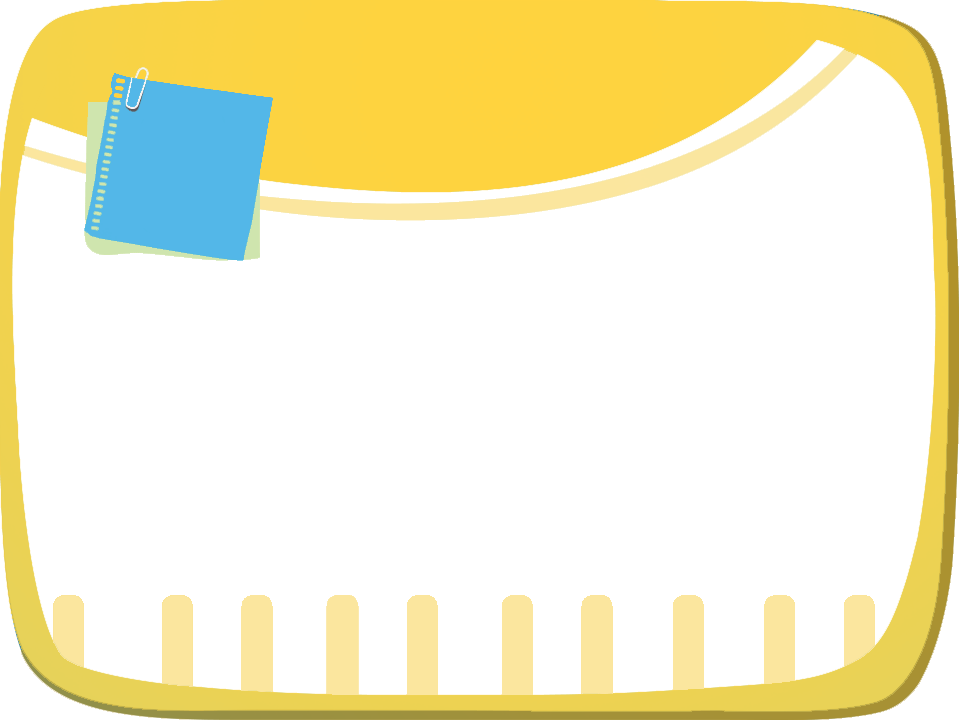 Tuần 
9
ÔN TẬP
GIỮA HỌC KÌ I
Tiết 10
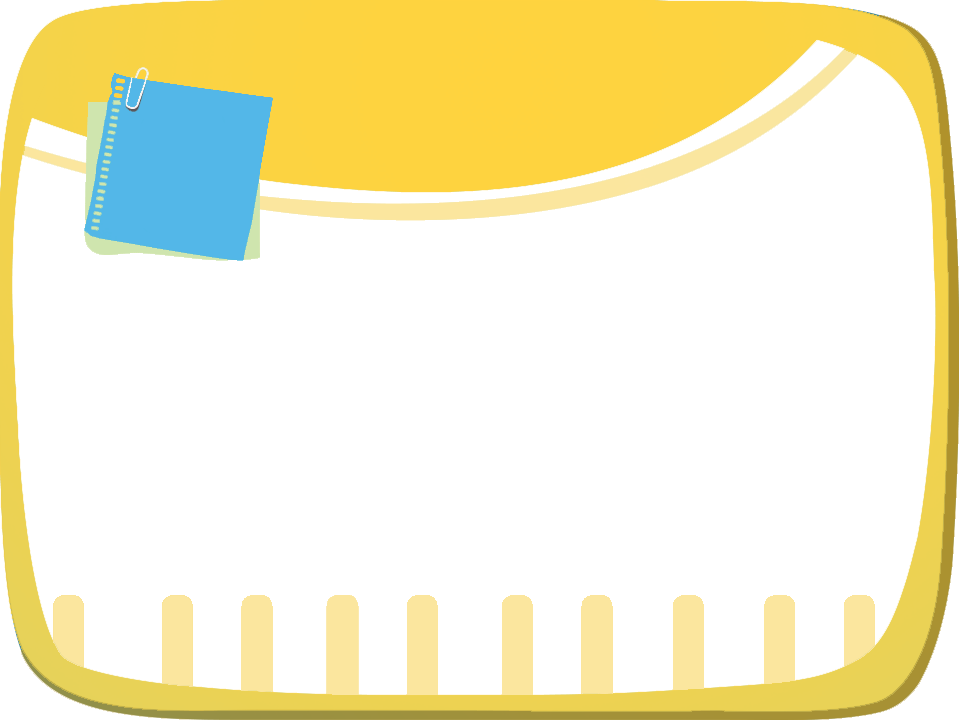 YÊU CẦU CẦN ĐẠT
Củng cố kĩ năng viết đoạn văn (giới thiệu về một đồ chơi hoặc một đồ dùng gia đình)
Viết 3 – 4 câu giới thiệu về một món đồ chơi hoặc một đồ dùng gia đình.
14
G:
Đồ vật em muốn giới thiệu là gì?
Đồ vật đó từ đâu mà có?
Em có suy nghĩ gì về ích lợi của đồ vật đó?
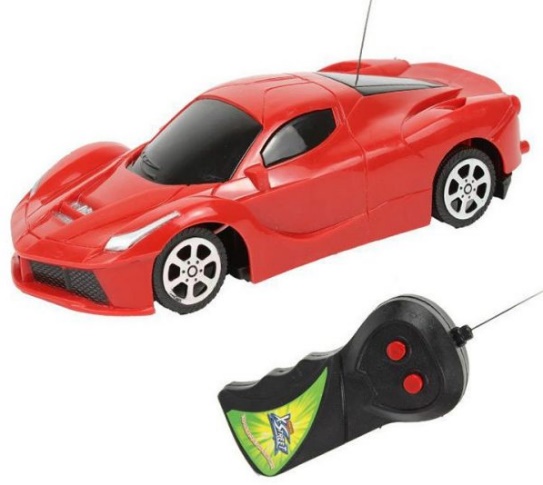 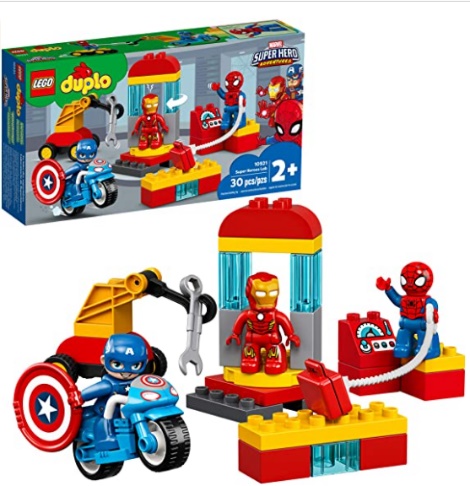 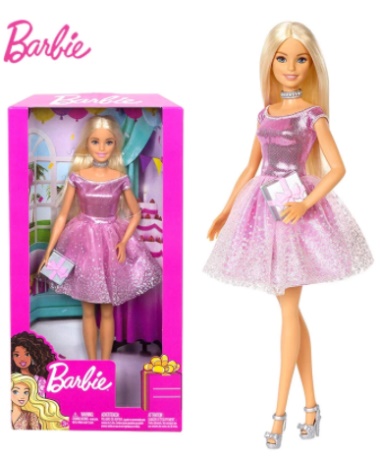 Bộ Lego
Ô tô
Búp bê
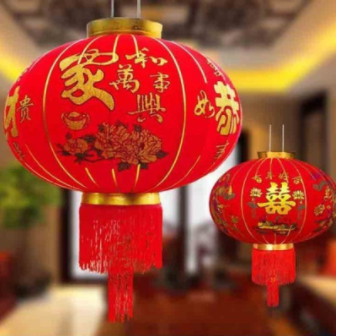 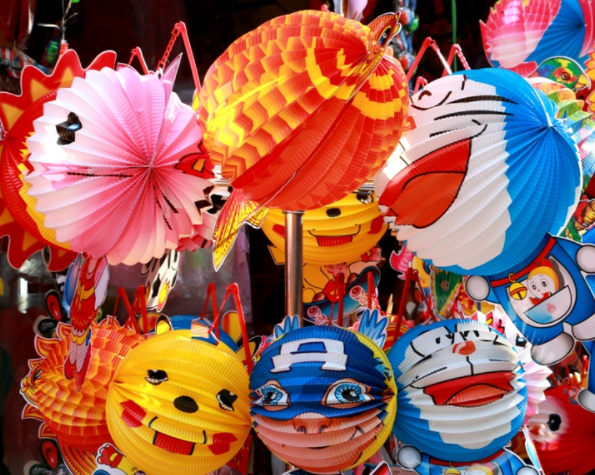 Đèn lồng
Đèn lồng
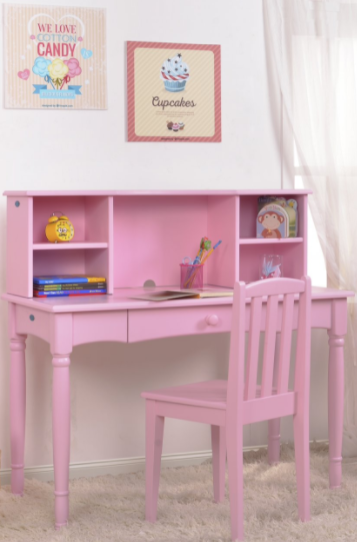 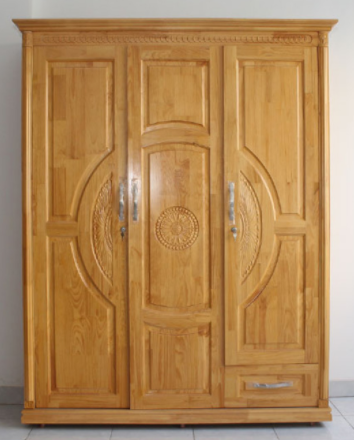 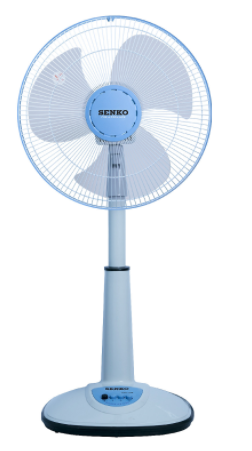 Quạt
Bàn học
Tủ quần áo
Đồ vật em muốn giới thiệu là gì?
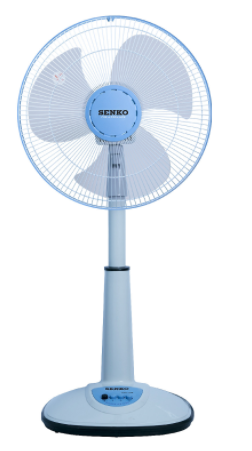 Đồ vật em muốn giới thiệu là cái quạt máy.
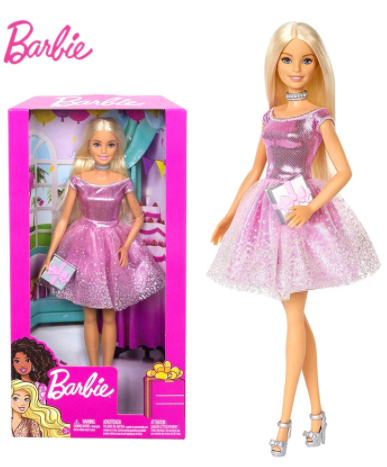 Đồ chơi em muốn giới thiệu là búp bê Barbie.
Đồ vật đó từ đâu mà có?
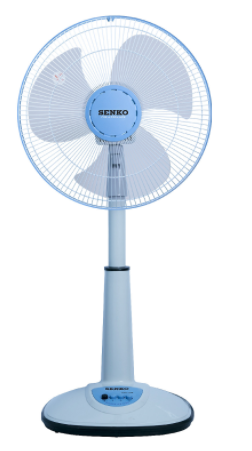 Đồ vật đó do bố em mua vào đầu mùa hè.
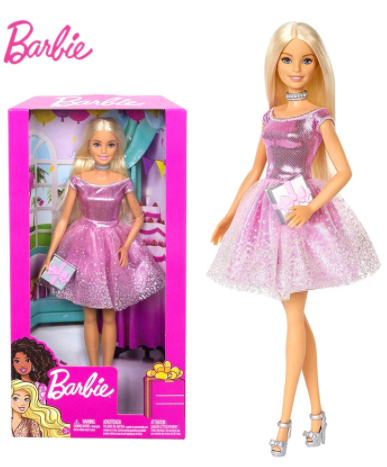 Nhân ngày sinh nhật, mẹ tặng em một cô búp bê Barbie.
Em có suy nghĩ gì về ích lợi của đồ vật đó?
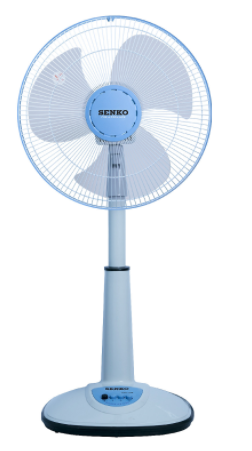 Từ ngày có cái quạt, em thấy mùa hè bớt nóng bức hẳn.
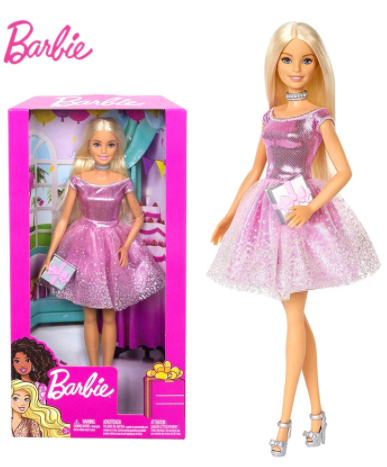 Mỗi khi chơi với búp bê Barbie, em thấy rất vui.
Viết 3 – 4 câu giới thiệu về một món đồ chơi hoặc một đồ dùng gia đình.
Ví dụ:
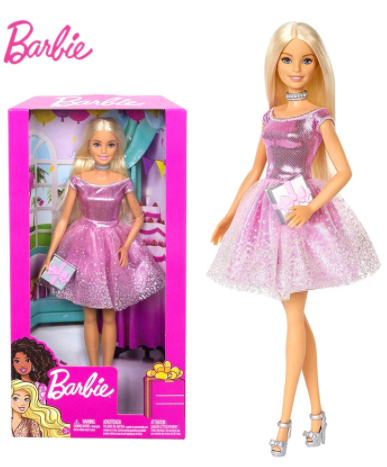 Sinh nhật lần thứ 6, mẹ mua cho em một cô búp bê thật xinh xắn và đáng yêu. Búp bê khoác trên mình một bộ quần áo rất thời trang và vô cùng bắt mắt. Mỗi khi chơi với búp bê, em thấy rất vui. Em rất yêu quý cô búp bê này.
Viết 3 – 4 câu giới thiệu về một món đồ chơi hoặc một đồ dùng gia đình.
Ví dụ:
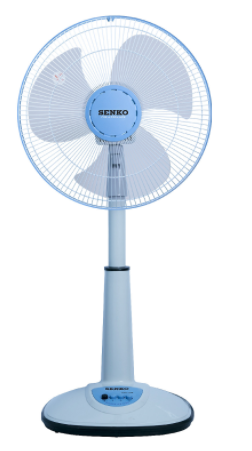 Mùa hè nóng bức đã đến. Hôm nay, bố em đi làm về, mang theo một cái quạt máy. Quạt máy có cái đế tròn, một trụ thẳng đứng để đỡ, bên trên có ba cánh quạt bằng nhựa và một lồng bảo vệ. Mỗi khi cánh quạt quay vù vù là bao nhiêu cái nóng trong nhà bị xua đi hết. Có cái quạt máy, em ngồi học bài thấy mát mẻ và rất dễ chịu.
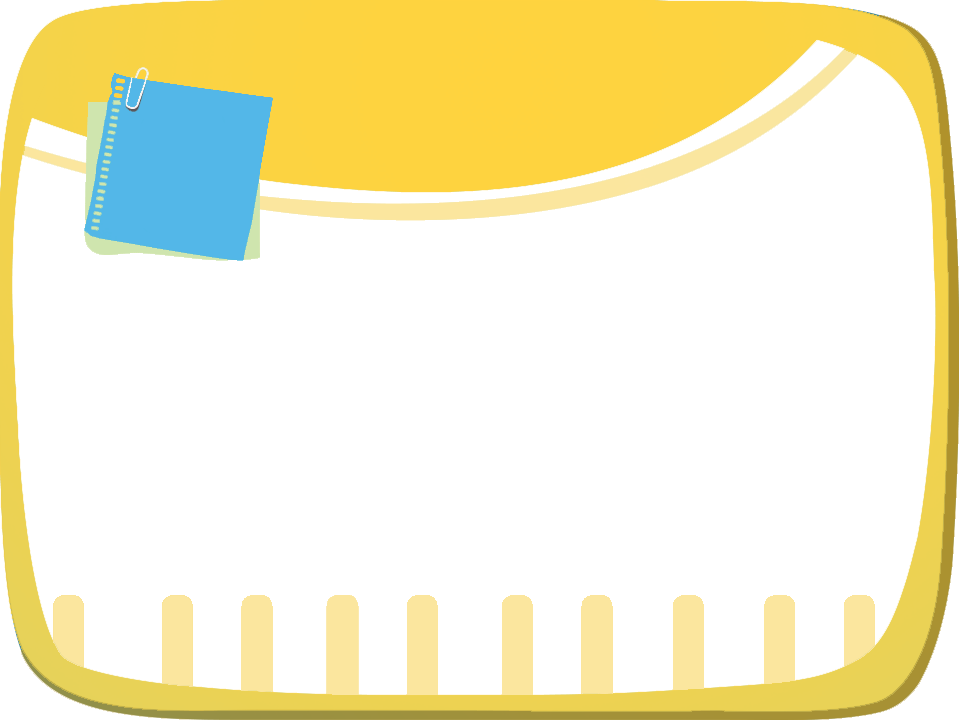 Vận dụng
- Viết đoạn văn vào vở .
- Xem trước bài sau: Gọi bạn
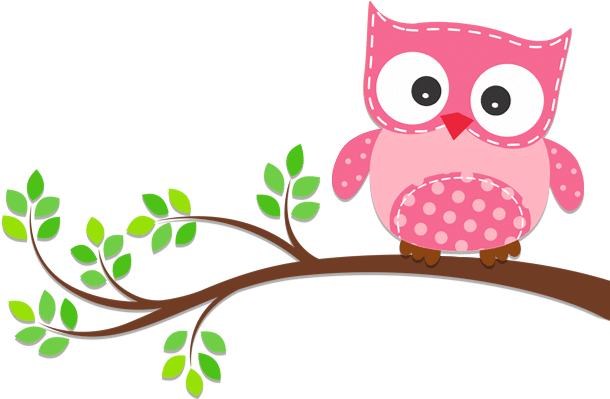 Tạm biệt và hẹn gặp lại 
các con vào những tiết học sau!
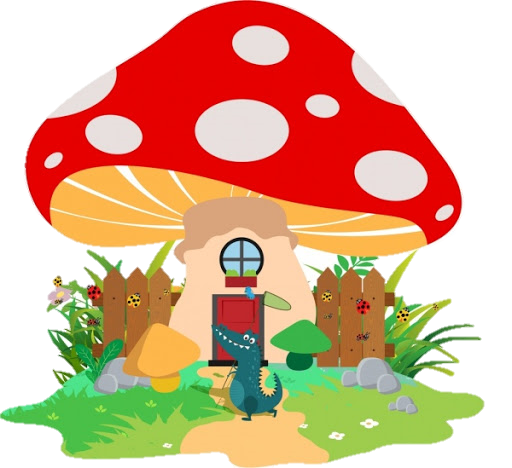